A többdimenziós egyenlőtlenségés a szegénységstatisztikai mérése
Hajdu Ottó
Budapesti Műszaki és Gazdaságtudományi Egyetem
GTK, Pénzügyek Tanszék
Hajdu Ottó
MTA STAB Értekezlet
1
Az alapfeladat: az egyenlőtlenség többdimenziós mérése, ahol a dimenziók Aszimmetrikusak és egymással Korreláltak
Az illusztratív példa: Hazai háztartások éves adatai
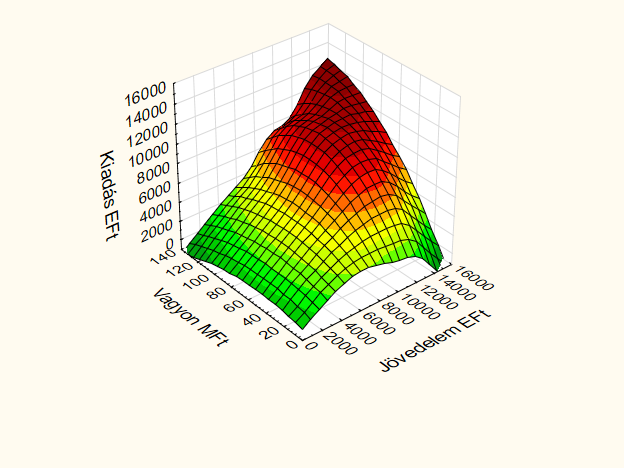 Kiadás
Jövedelem
Vagyon
A végeredmény:
egy kompozit
inequality mérték
Hajdu Ottó
MTA STAB Értekezlet
2
További kérdések: „Település” kategóriák diszkriminálása
11.9%
27.6%
Belső (átlagos)
egyenlőtlenségi arány: 86 %
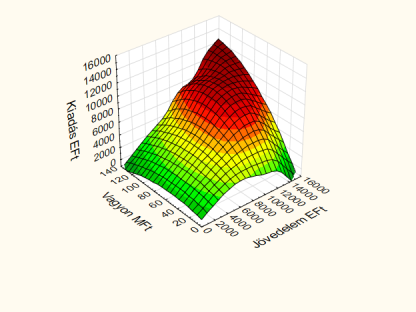 Budapest
Nagyváros
Külső 
Centrum körüli
egyenlőtlenségi arány: 14 %
29.7%
30.8%
Végül:
a kategóriák % hozzájárulása a belső
86% egyenlőtlenséghez !!!
Többiváros
Községek
Hajdu Ottó
MTA STAB Értekezlet
3
A dekompozíció megoldása
A Theil mátrix külső-belső felbontása:
A réteghatás belső megoszlásának megadása:
Homogenitás-vizsgálattal
a kovariancia mátrixok egyezőségének Box-M felbontásával:
Hajdu Ottó
MTA STAB Értekezlet
4
A mérés matematikai megoldása:a „Theil kovariancia mátrix”  bevezetése, majd a származóGVIN (Generalized Variance Inequality) mérték megadásaHajdu (2012) Statisztikai Szemle, szept.
Analógiák:
k, K: kiadás,
v, V: vagyon
Az általánosított egyenlőtlenség mértéke:
GV =
det( CTheil)
Hajdu Ottó
MTA STAB Értekezlet
5
A „Theil” kovariancia mátrixtartalma a Generalized Entropy index alkalmazásával
1. : VY : a jövedelem variációs koefficiense (relatív szórása),
2. : VarlnY: a logaritmikus jövedelmek varianciája,
3. : GE(1): a Theil-redundancia-index,
4. : GE(0): a Theil-Mean-Logarithmic-Deviation index,
5. : GE(2): a Hirschman-Herfindahl-index
ahol:
Hajdu Ottó
MTA STAB Értekezlet
6
Az 1dimenziós, 2változós alapeset
A jövedelem egydimenziós – kétváltozós esete:
A Generalized Variance egyenlőtlenség (GVIN):
Hajdu Ottó
MTA STAB Értekezlet
7
Az egyenlőtlenségmérés többdimenziós megközelítéseiaz Irodalomban
1. A szeparált deprivációs dimenziók
			súlyozott kombinációja, ahol
 probléma: a súlyrendszer!?
2. Valamely Egydimenziós index alkalmazása
a kombinált dimenzióra
3. Réteg-Dezaggregáció kérdése:
	a.) vagy: Súlyozott Átlagos Réteg-index
		Alkire – Foster (2009)
	b.) vagy: külső + belső  hatásra bontás a GE alapján
		Lugo – Maasoumi (2008)
Hajdu Ottó
MTA STAB Értekezlet
8
Alkalmazás: szegénységmérési alkalmazásGeneralized Variance Inequality Poverty (GVIP)Cenzorálás a küszöbnél: „a Takayama – elv”
Az általánosított szegénységi mérték:
ahol a küszöbök tetszőlegesek lehetnek !
Hajdu Ottó
MTA STAB Értekezlet
9
További alkalmazási lehetőségek (pl.)
Entrópia alapon:
Klaszteranalízis kategória-kimenetű prediktorainak a szelektálása
Neurális hálózat hibaminimálása, ha kategória-kimenetű a célváltozó
Általánosított variancia alapon:
Kockázatmérés kategorizált portfóliókban
…...
Hajdu Ottó
MTA STAB Értekezlet
10
Az egyenlőtlenségmérés többdimenziós megközelítéseiaz Irodalomban (2012 . bezárólag)
1. A szeparált deprivációs dimenziók
			súlyozott kombinációja, ahol
 probléma: a súlyrendszer!?
2. Valamely Egydimenziós index alkalmazása
a kombinált dimenzióra
3. Réteg-Dezaggregáció kérdése:
	a.) vagy: Súlyozott Átlagos Réteg-index
		Alkire – Foster (2009)
	b.) vagy: külső + belső  hatásra bontás a GE alapján
		Lugo – Maasoumi (2008)
Hajdu Ottó
MTA STAB Értekezlet
11
Szegénységmérési alkalmazásGeneralized Variance Inequality Poverty (GVIP)Cenzorálás a küszöbnél: „a Takayama – elv”
Az általánosított szegénységi mérték:
ahol a küszöbök tetszőlegesek lehetnek !
Hajdu Ottó
MTA STAB Értekezlet
12
Függelék
Hajdu Ottó
MTA STAB Értekezlet
13
A „Theil” kovariancia Generalized Entropy felbontása
Tekintsük a definíciónk szerinti ún. Theil kovarianciát:
A Theil-kovariancia GE felbontása:
Hajdu Ottó
MTA STAB Értekezlet
14